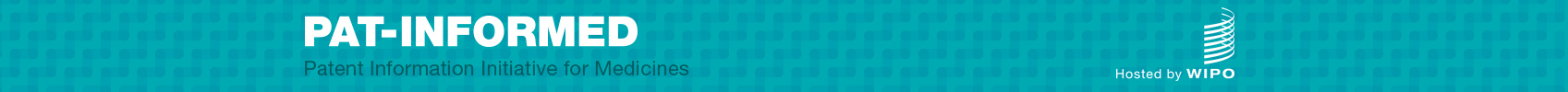 Patent Information Initiative for MedicinesPat-INFORMED
October 30, 2019
Thomas Bombelles

Head, NGO and Industry Relations
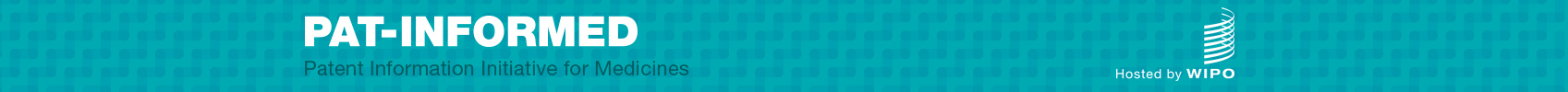 What is Pat-INFORMED?
The Patent Information Initiative for Medicines, (Pat-INFORMED)  is a search engine to help pharmaceutical procurement agencies determine the patent status of a medicine. 
It facilitates access to and availability of pharmaceutical patent information to inform procurement decisions. 
Pat-INFORMED is a partnership among WIPO, IFPMA and 20  global pharma companies.
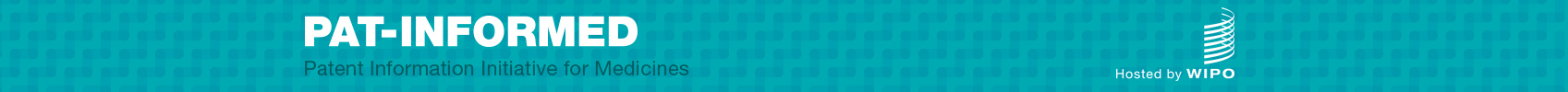 Why create Pat-INFORMED?
Greater transparency of patent information on medicines. 
“WIPO Development Agenda Goal 31:”… Better access to publicly available patent information… 
 UN Sustainable Development Goals:
Goal 3. Promote health and well-being
Goal 9. Foster innovation
Goal 17. Strengthen implementation through partnerships
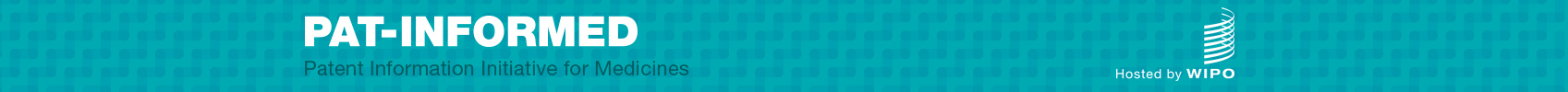 All products on the WHO EML that are not within these therapy areas
Which therapeutic areas does Pat-INFORMED cover?
 After the launch, the database will begin to be expanded to other therapeutic areas.
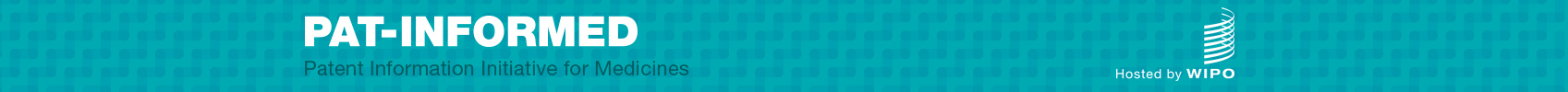 Who can use Pat-INFORMED?
Pat-INFORMED is accessible to everybody, but it is specifically aimed at pharmaceutical procurement services and related specialists of:

International bodies and donors
National pharmaceutical services
Ministries of health
National patent offices
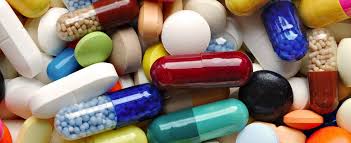 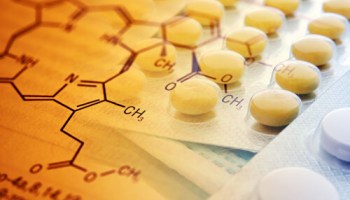 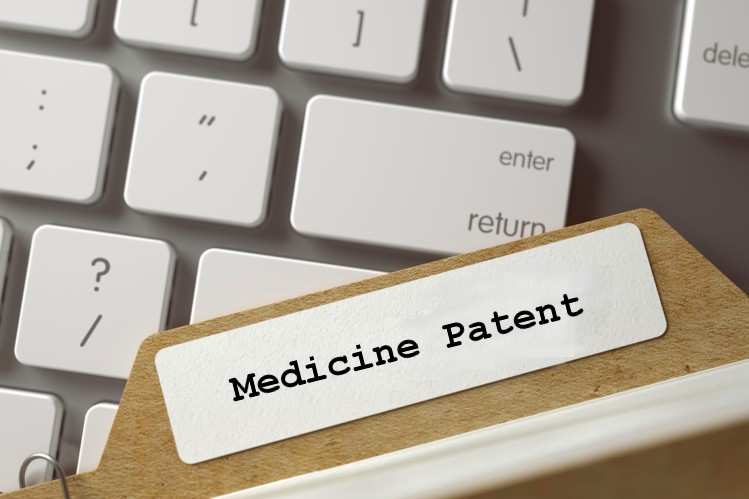 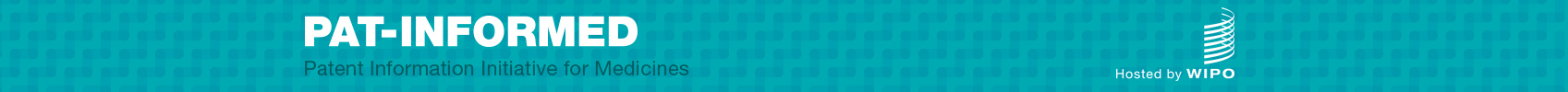 What’s in  Pat-INFORMED?
20 Companies

224 INNs

+19000 Patents

+600 Patent Families
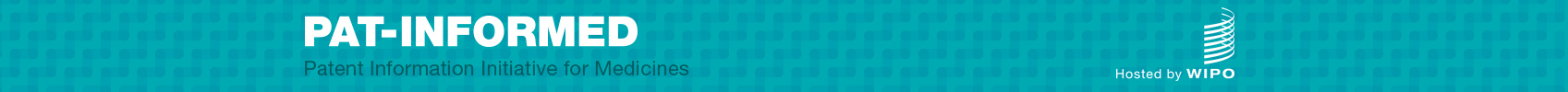 Who is Using Pat-INFORMED?

+4500 individual searches

Greatest number of searches (74) for sofosbuvir (Hep C)

Most products are searched for once or twice

Wide geographical distribution of users
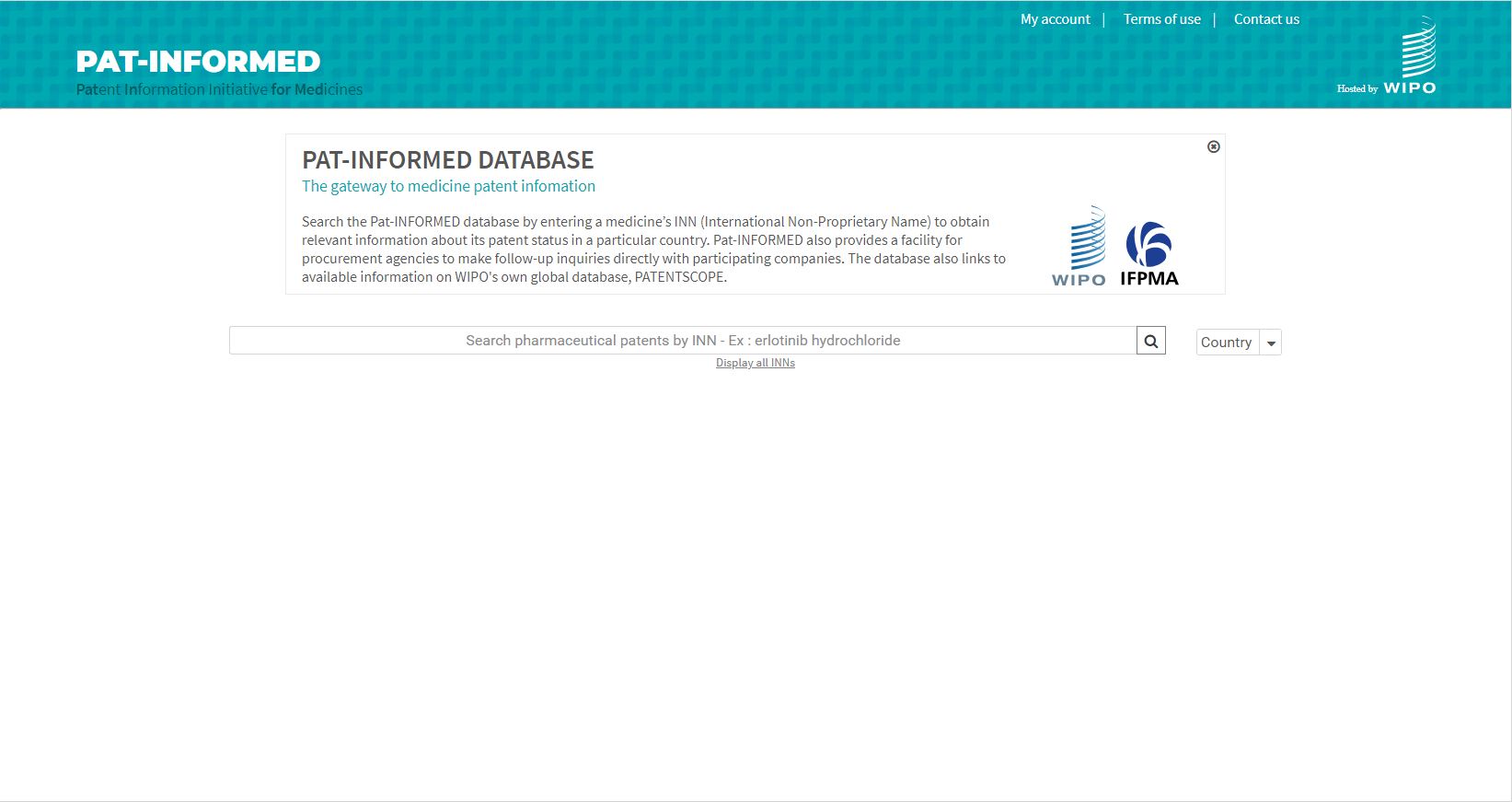 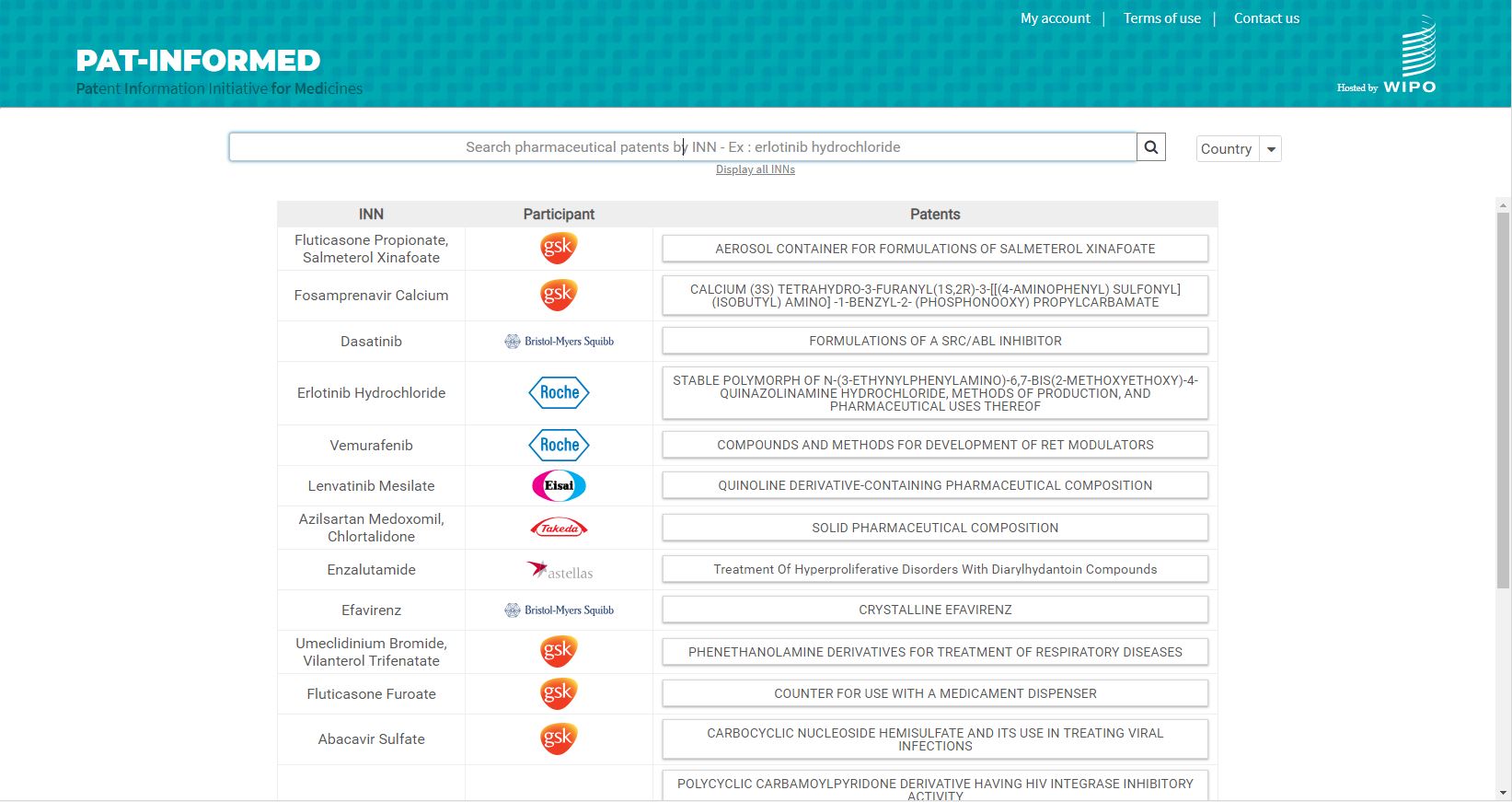 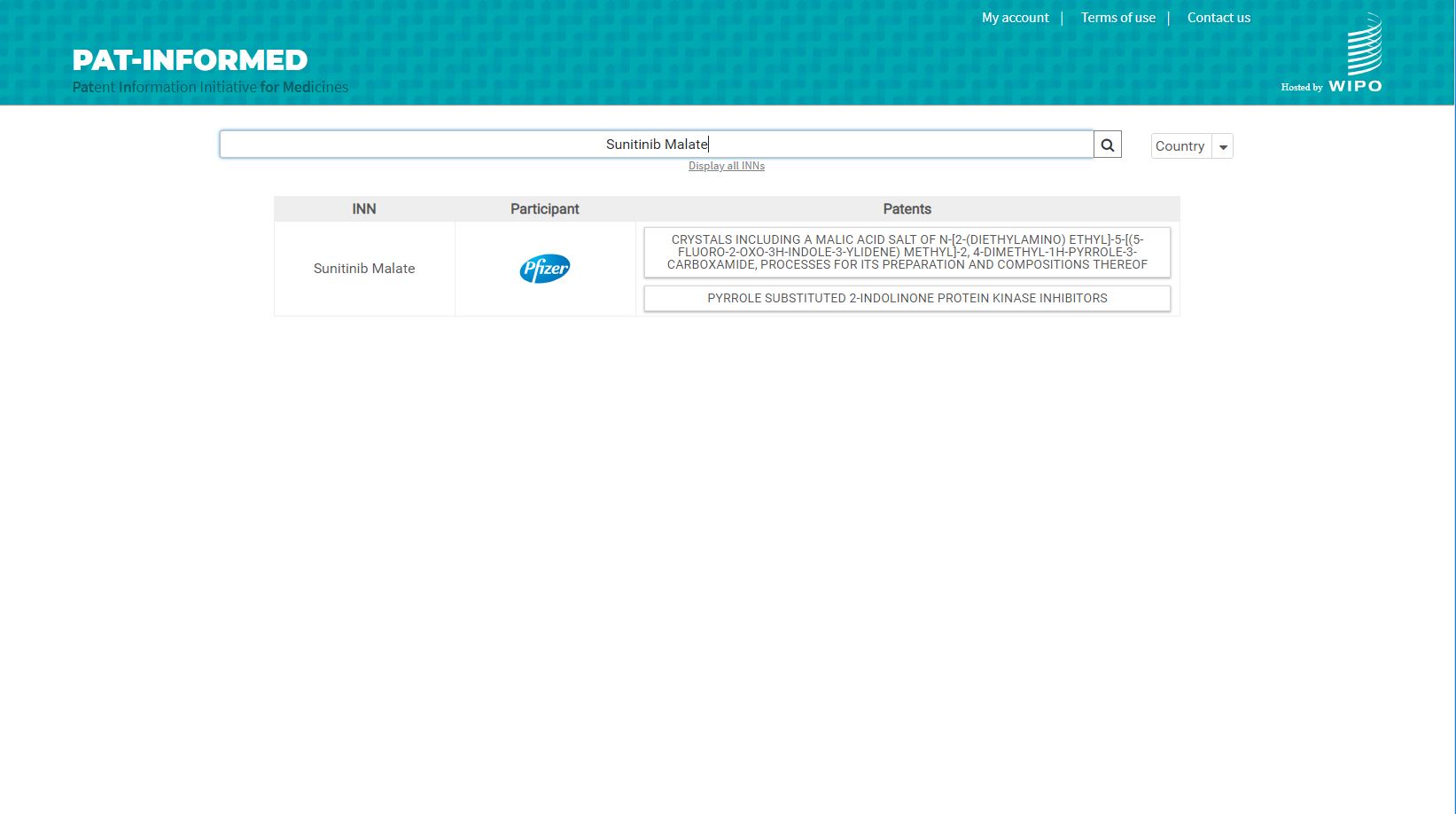 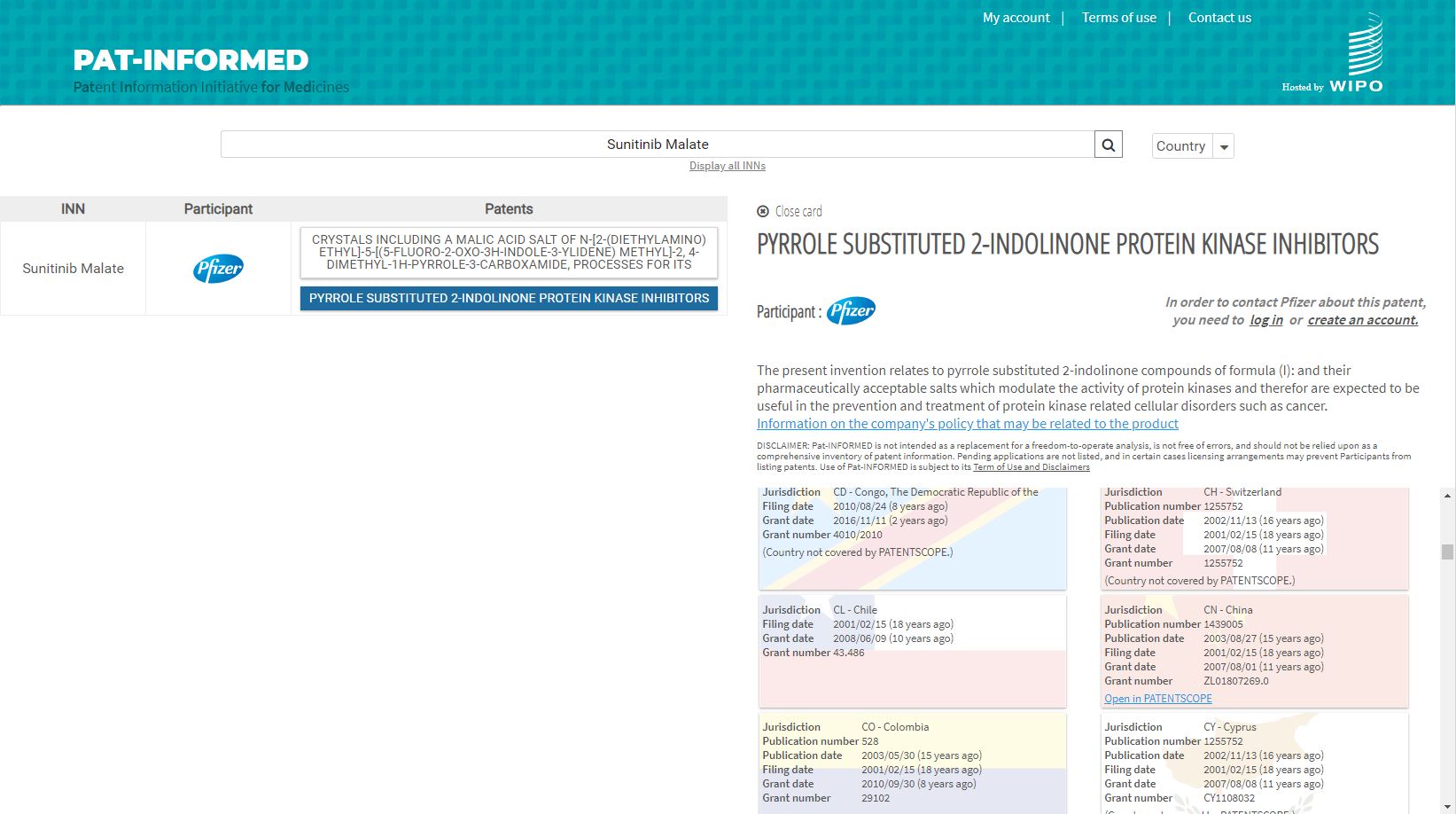 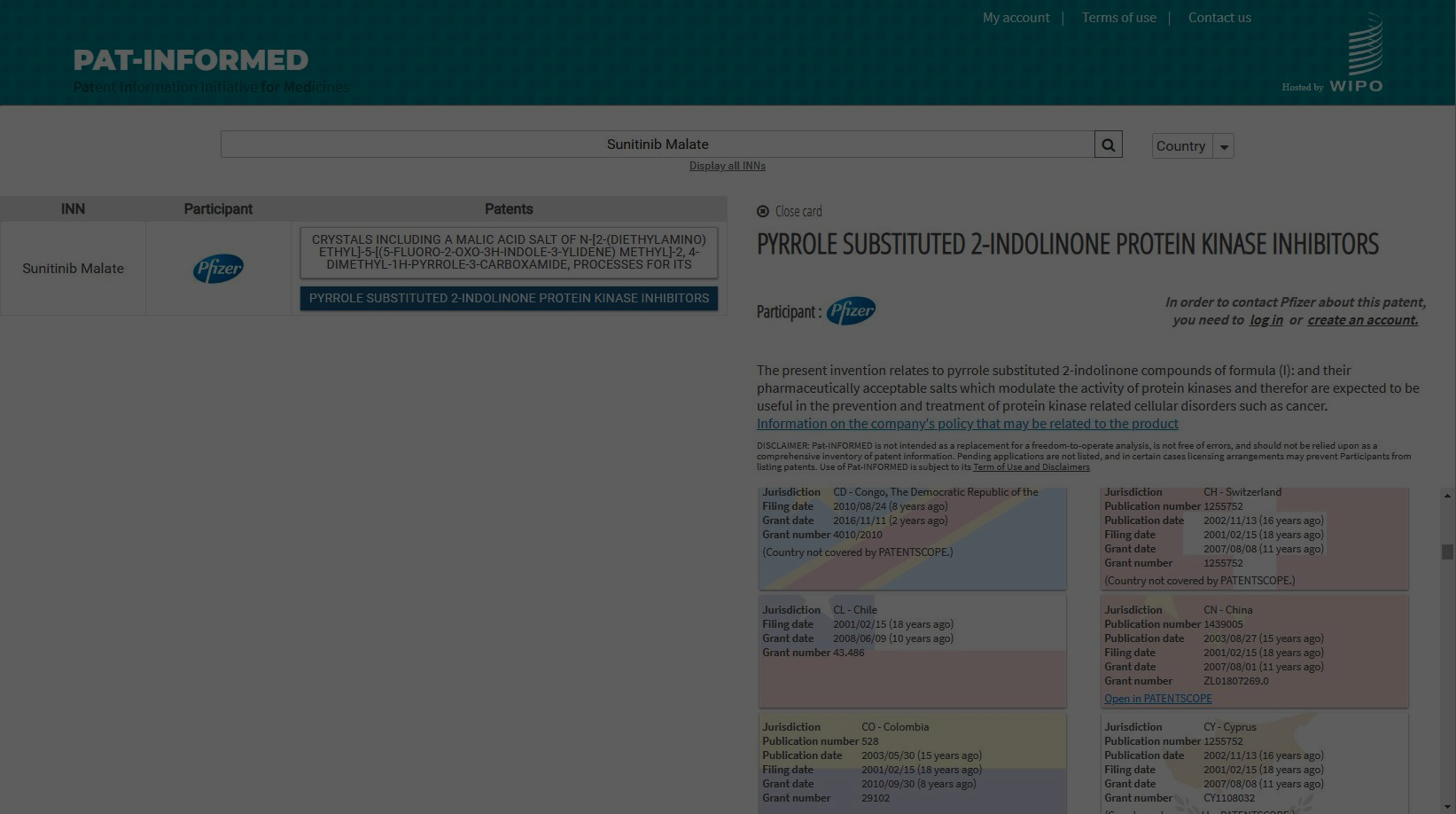 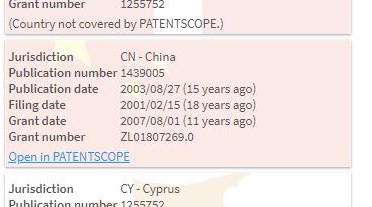 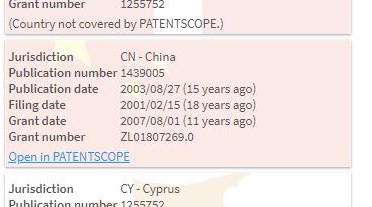 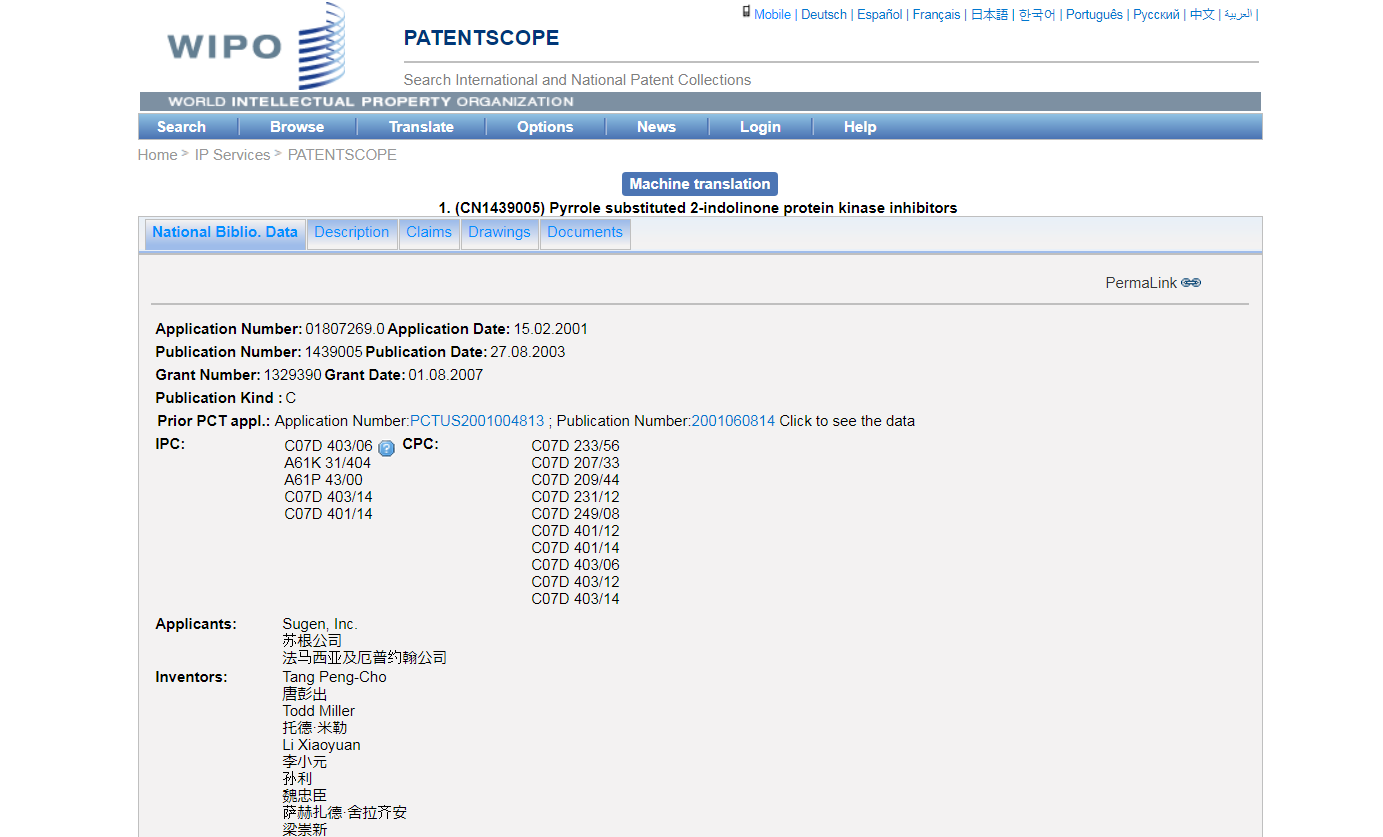 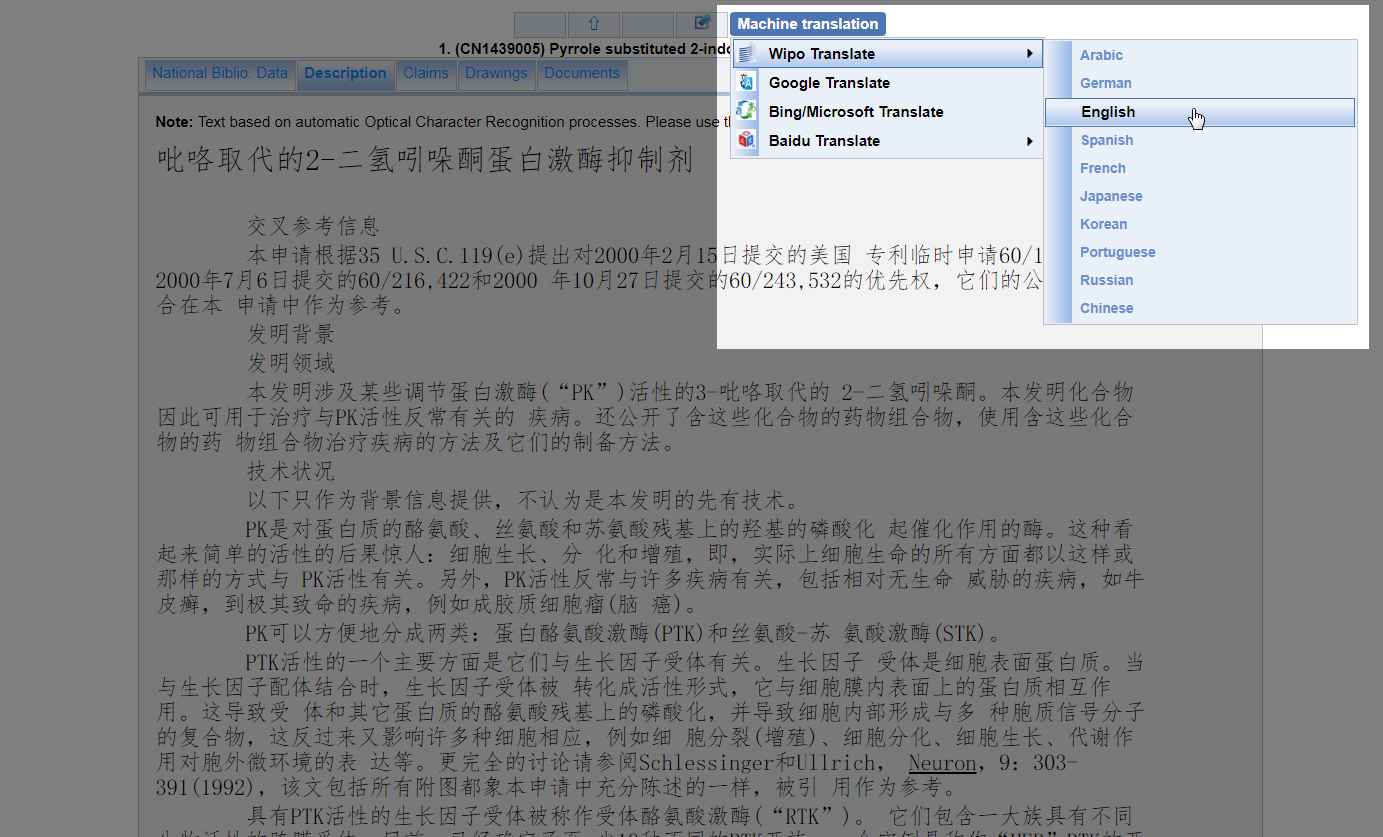 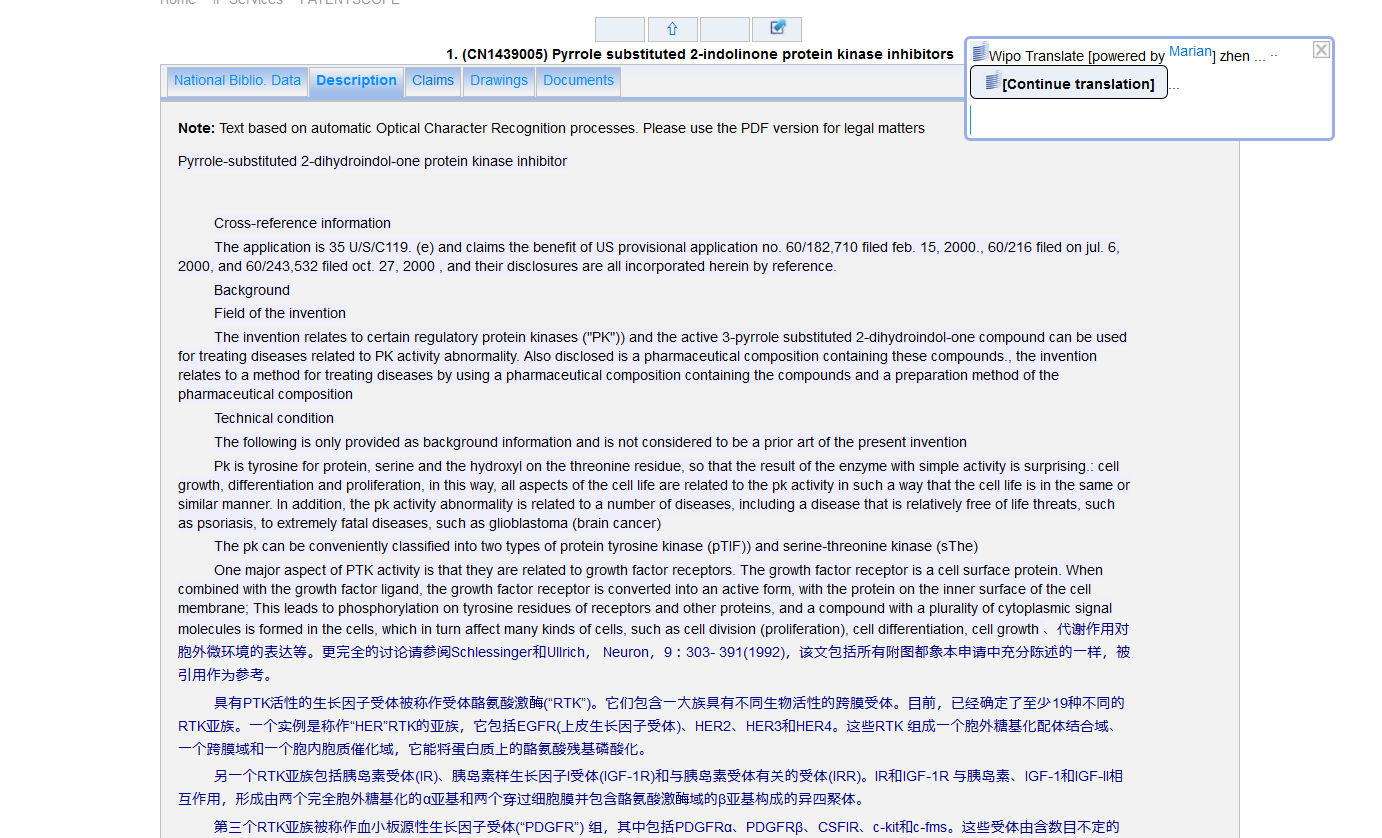 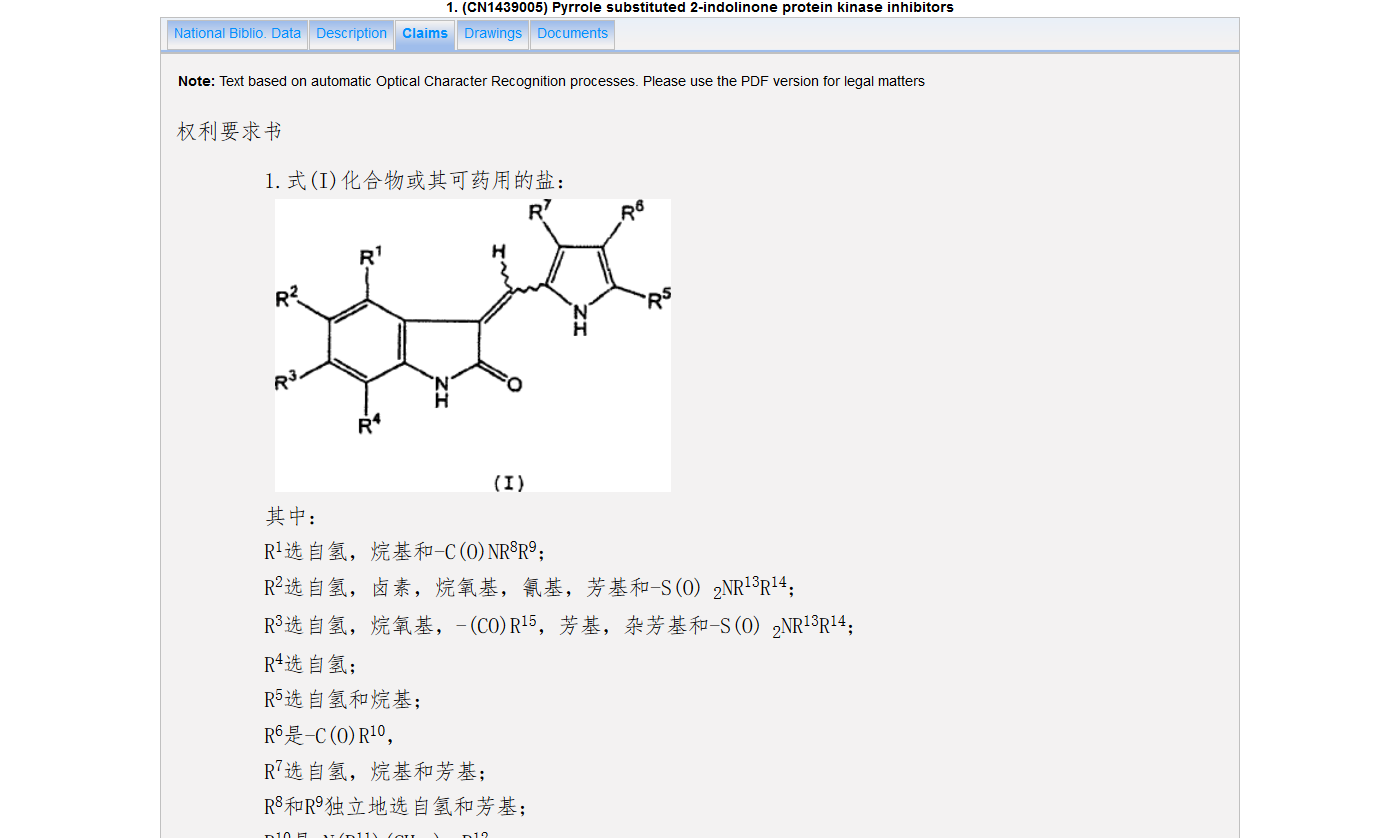 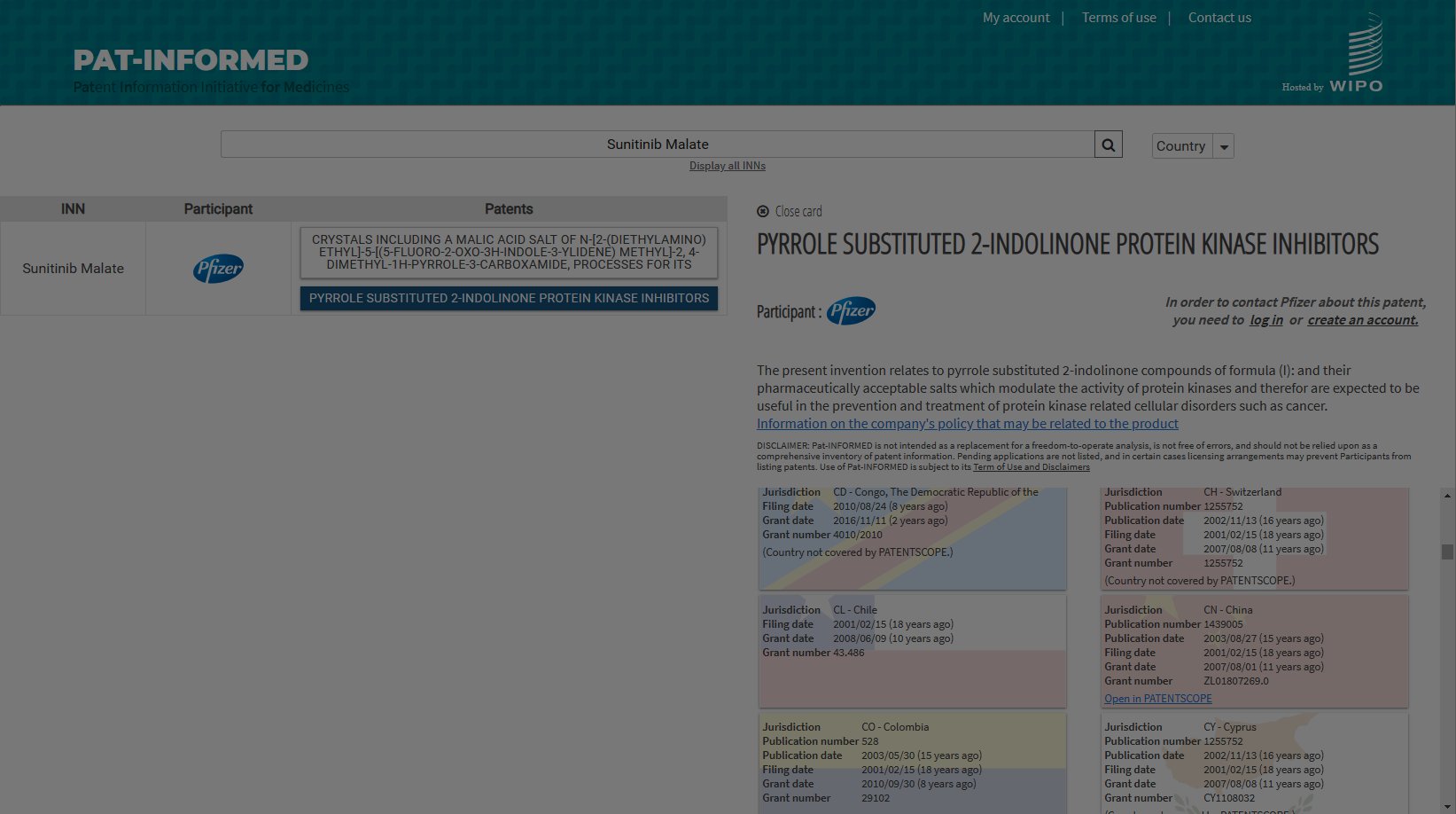 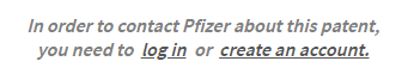 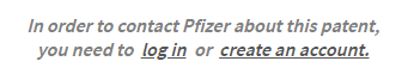 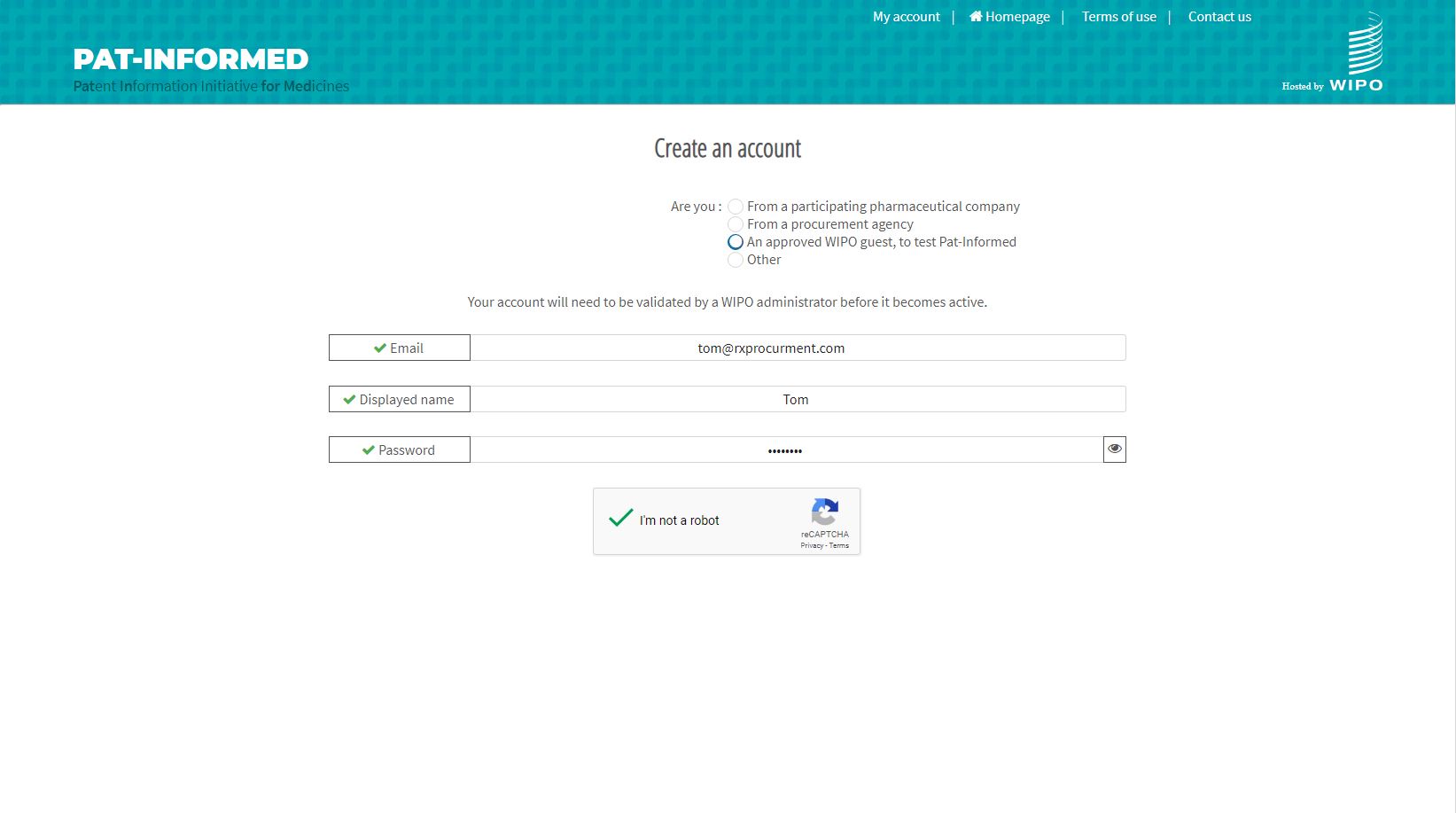 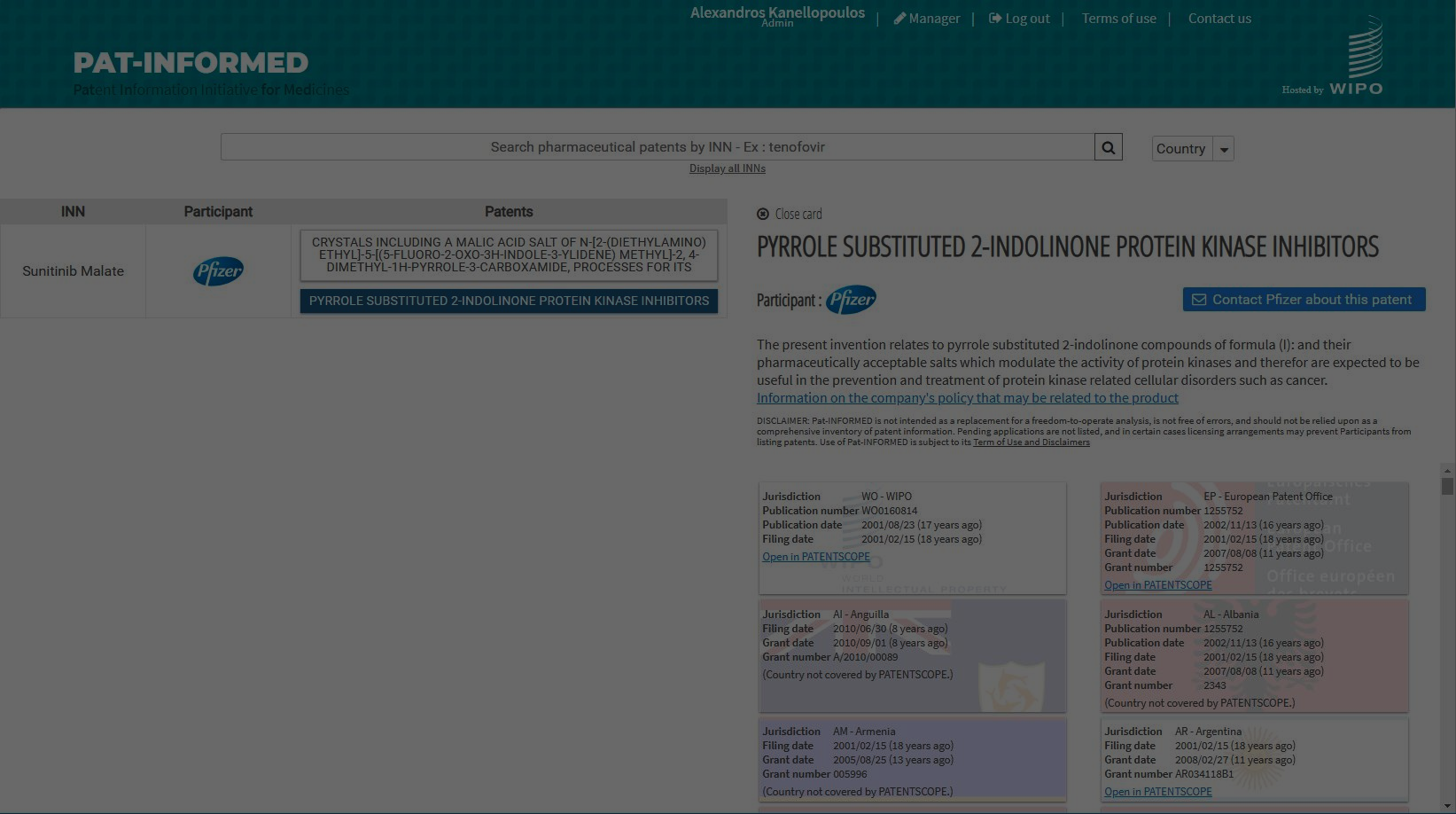 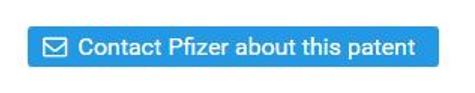 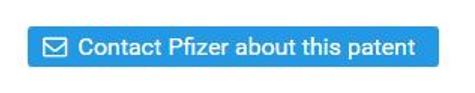 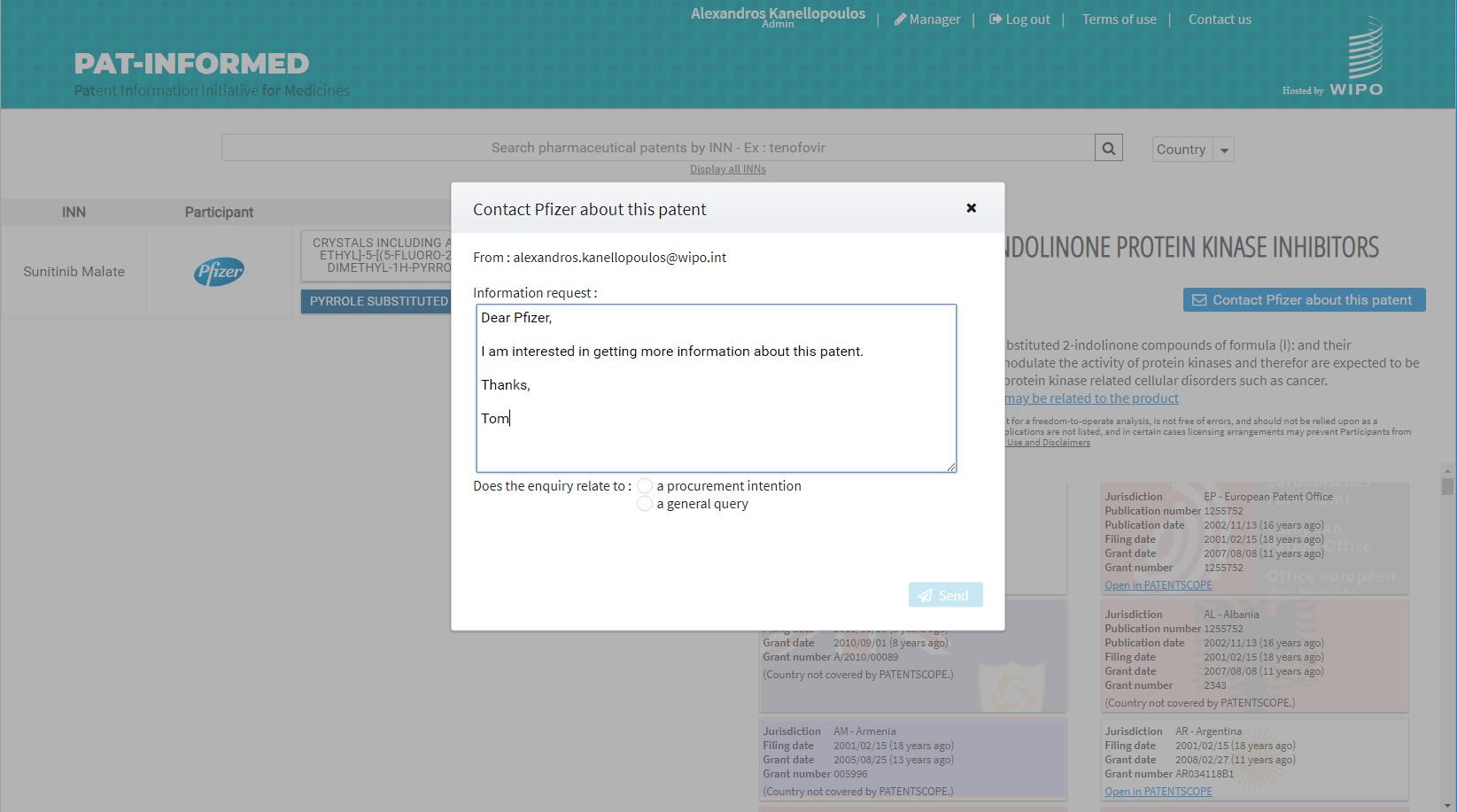 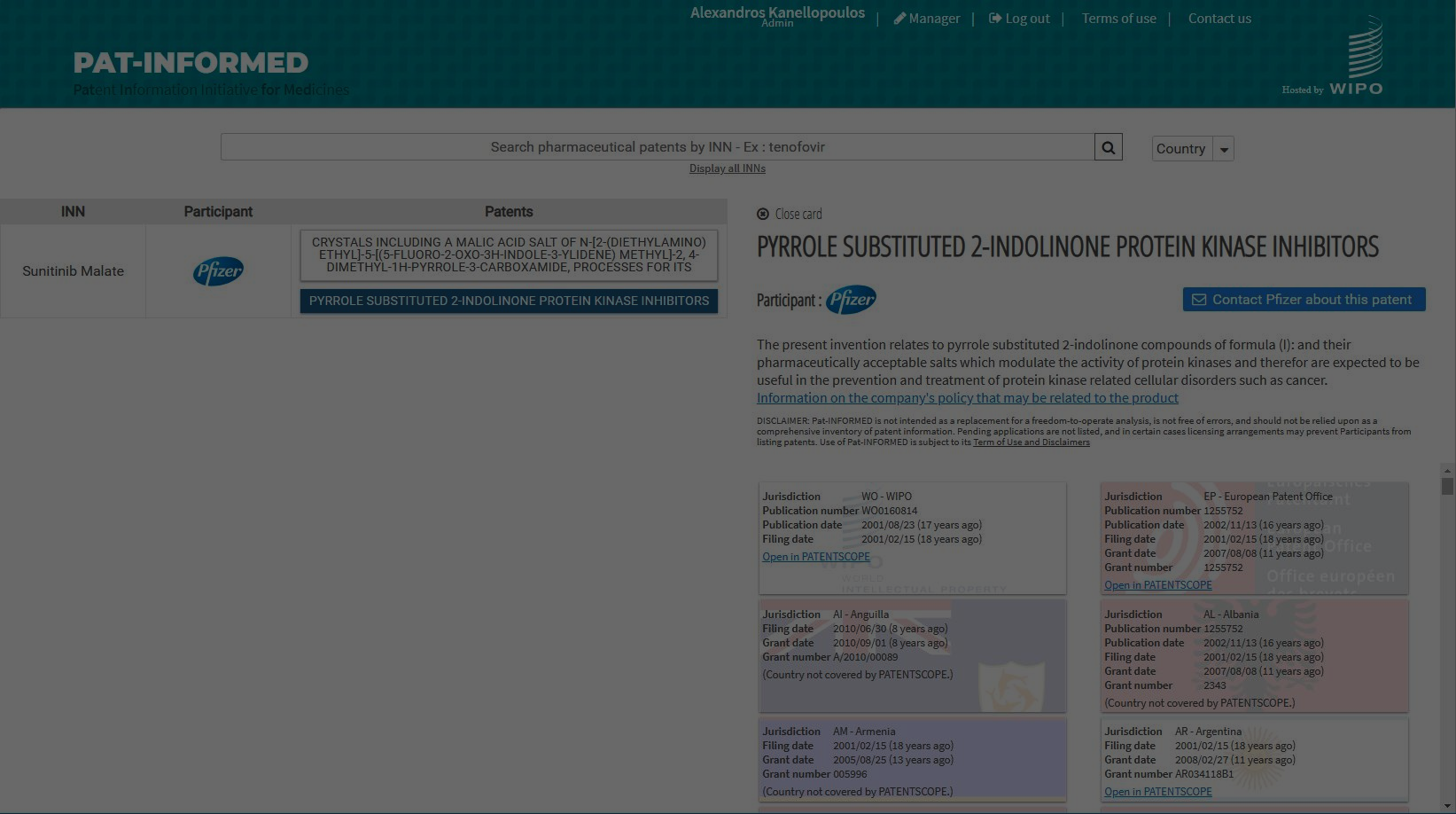 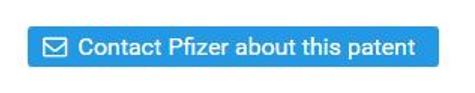 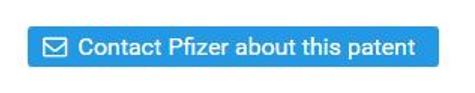 Pat-INFORMED limitations
While Pat-INFORMED can be an important tool in informing procurement, it has limitations
Not Error-Free
No Freedom to Operate
Pat-INFORMED does not provide freedom to operate and is not part of a regulated “linkage” system.
It is a database for general information purposes and is not free of errors.
All information, including the advise received in the follow-on enquiry facility, is non-confidential. Agencies are free to challenge the information and/or seek new advice.
Public Information
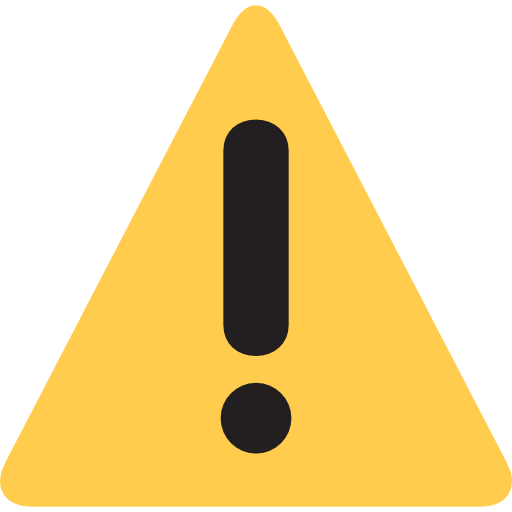 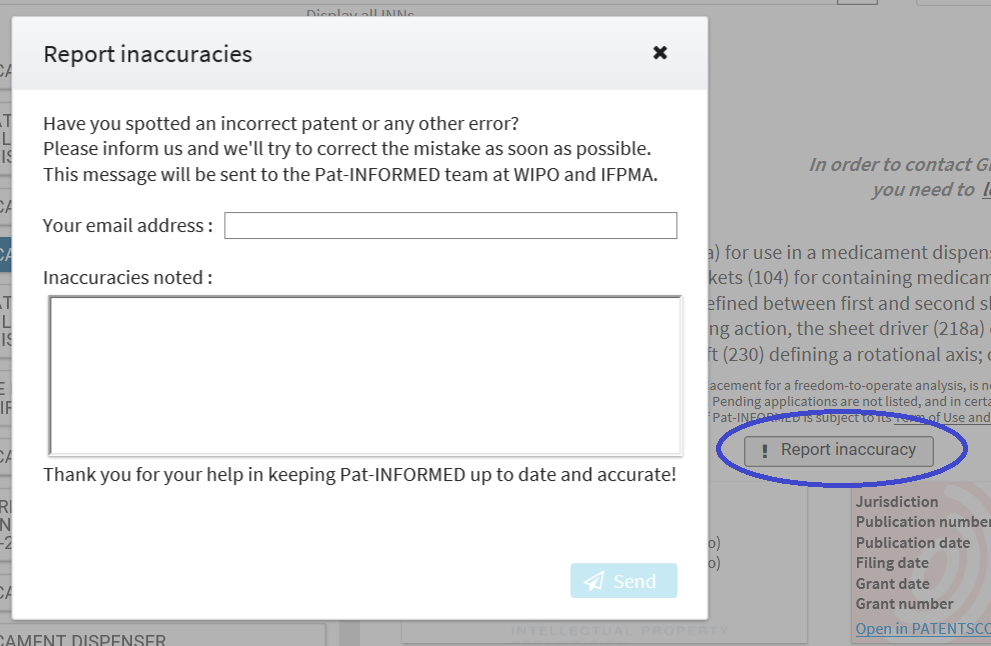 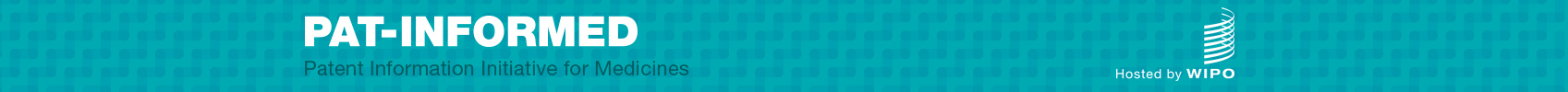 Thank you
For further information contact:
Thomas Bombelles
+41 22 338 82 96
thomas.bombelles@wipo.int
Guilherme Cintra
+41 22 338 32 22
g.cintra@ifpma.org
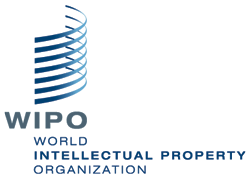 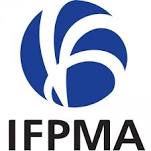